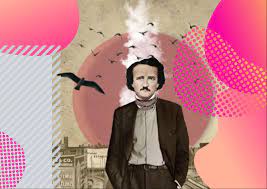 Лекція № 3Романтизм як тип художнього мислення І естетична система
1. Соціально-історичні, філософські та естетичні передумови романтизму
2. Особливості романтичного світобачення та естетики
3. Жанрова система романтизму
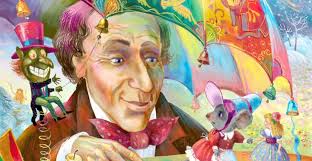 РОМАНТИЗМ
НЕ   РОМАНТИЗМ !!!
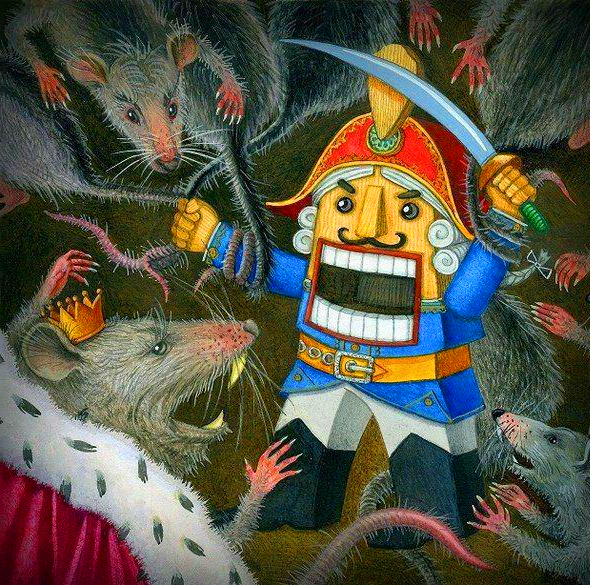 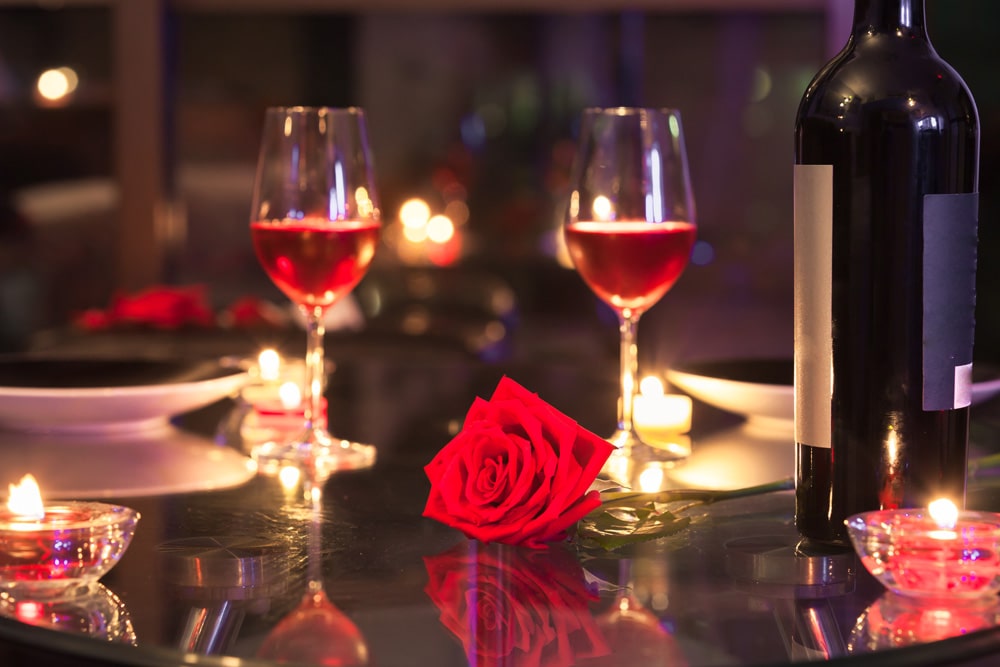 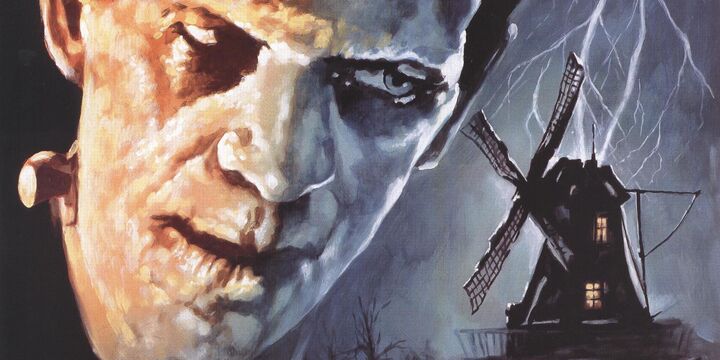 РОМАНТИЗМ
Напрям у літературі, науці і мистецтві, що виник наприкінці XVIII ст. у Німеччині та існував у літературі Європи й Америки в першій половині XIX ст. 
     Новий тип свідомості й ідеології, що охопив різні напрями людської діяльності (історію, філософію, право, психологію, мистецтво), 
     Романтизм пов'язаний із докорінною зміною всієї системи світоглядних opієнтацій і цінностей.
Історико-культурні передумови романтизму
Велика Французька буржуазна революція (1789  - 1799) знаменує перелом в історії західної демократії — перехід від абсолютизму і аристократії до демократії і участі широких верств населення в житті країни.
Абсолютизм гальмує розвиток торгівлі і промисловості, сільського господарства: королівська влада, дворянство і духовенство чинили опір будь-яким реформам.
Ідейне підґрунтя - французьке Просвітництво. В середині XVIII ст. велика кількість творів, спрямованих проти феодально-абсолютистських порядків. Вольтер, Монтеск'є, Руссо, Дідро обстоювали свободу і громадянську рівність.
Ранній РОМАНТИЗМ
Має світлий, оптимістичний характер, вільний від трагізму і розчарування. 
     Для раннього романтизму не притаманне зіткнення ідеалу і реальної дійсності, сама дійсність сприймається як ідеал (В.Вакенродер, В.Блейк).
Зрілий романтизм
Глибоке розчарування, відчай, втеча від реальності (Е.Т.А. Гофман,         Г. Гейне)
     Помітні  скорботні і тривожні мотиви, ноти глибокого сумніву в гармонійності світу і безумовності романтичних цінностей.
розвиток наукового пізнання, технічні досягнення
- промисловий переворот
- винахід парового двигуна і залізниці
- наукові відкриття
- активізація соціальних і освітніх процесів
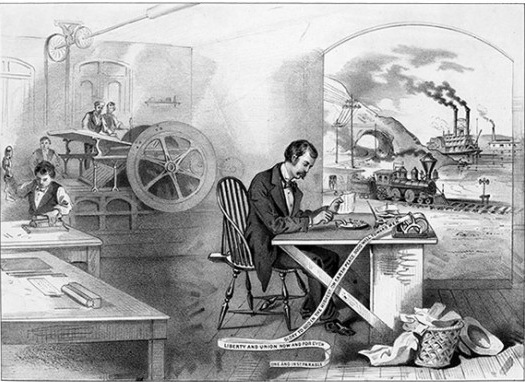 науковІ відкриття кінця XVIII — поч. XIX СТ.
- формулювання законів хімічного атомізму англійським ученим-фізиком і хіміком Дж. Дальтоном (1766-1844); 
- праці французького зоолога Ж. Кювьє (1769-1832), одного з реформаторів порівняльної анатомії, палеонтології і систематики тварин; 
- вчення французького природодослідника Ж.Б. Ламарка (1744-1829) про еволюцію живої природи
сумнів в прогресі:
пріоритет матеріальних цінностей, меркантилізм, жага збагачення, колізії боротьби за владу несумісні з моральністю і  свідчать про деградацію суспільного устрою.
Філософська основа романтичної естетики - ідеї німецькоГО ІДЕАЛІЗМУ
І. Кант (1724 -1804) — основоположник німецької класичної філософії і естетики. 
    Ставить питання про своєрідність процесу художньої творчості, про специфіку художньої культури як однієї з галузей людської діяльності.
Йоган Фіхте (1762-1814)
Розглядаючи увесь світ як породження мислячого «я», тобто індивідуальної свідомості, Фіхте визнає сферою прекрасного лише внутрішній світ людини. 
Цими постулатами готується висновок про самоцінність і повну свободу творчої особи.
Фрідріх вільгельм Шеллінг (1775-1854)
Концепція природи у Шеллінга носить пантеїстичний характер: всі феномени матеріального світу  нескінченні в своєму різноманітті форми втілення «абсолютного духу», який є першопричиною світу. 
     Ідея духовного початку, присутнього в природі, стала однією з головних опор романтичної концепції єдності людини і природи.
«Система трансцендентального ідеалізму» (1800)
Якщо філософія виступає в ролі інтелектуальної інтуїції, то мистецтво постає як одкровення, абсолютна об’єктивність, цілісність, усеохопність.
Мистецтву належить важлива роль у розкритті Абсолюту.
Поезія в майбутньому буде вихователькою людства й переживе філософію з наукою.
Г.В.Ф. Гегель (1770 - 1831)
Вчення про прекрасне в його співвідношенні з істинним, про піднесене і потворне, про трагічне і комічне, історичне трактування категорії ідеалу, обґрунтовується перехід до романтизму у всіх видах мистецтва.
Естетичні передумови романтизму
Преромантизм - комплекс естетичних тенденцій, що передбачають романтизм.
Преромантичні теНДЕНЦІЇ в літературі:
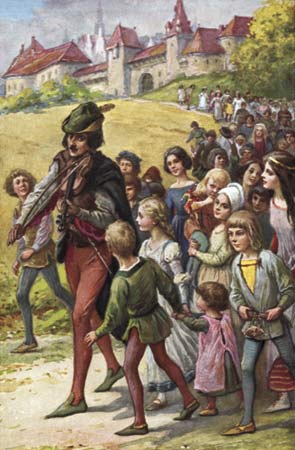 Маніфести романтизму
Ф. Шлегель «Критичні фраґменти» 
В. Вордсворт передмова до «Ліричних балад»
Ж. де Сталь «Про літературу», «Про Німеччину»,  
Ф.Р. де Шатобріан «Геній християнства», 
Стендаль «Расін і Шекспір»,
 В. Гюго передмова до драми «Кромвель».
світобачення і естетичні ідеали романтизму
Основоположна категорія  — універсум. Універсум — це весь світ, невичерпний і внутрішньо суперечливий, до нього входять і оточуюча людину дійсність, і її свідомість 
     Загальна картина світу в романтичній свідомості будується на основі постулату про двоєдину реальність, яка є втіленням абсолютної ідеї в незліченних матеріальних формах.
Універсум включає дві реальності буття, що протистоять одна одній
У першій панують повсякденні матеріальні інтереси і низькі відчуття. Це фізичне існування. До іншої реальності причетні лише поетичні, творчі душі, люди мистецтва, «романтичні ентузіасти» або «аристократи духу». 
      Мешканці двох взаємовідчужених світів існують  в різних «вимірах»; художник в світі обивателів приречений на страждання і самоту.
Романтична концепція особистості
Людина — це єдність душі і тіла, двох начал — духовного і фізичного, ідеального і матеріального. 
     Подвійною, суперечливою уявляється романтикам і сама духовна сфера: людиною рухають почуття і розум, добрі спонуки і злі. 
    Ця суперечність, властива людській свідомості, призводить до внутрішніх колізій і духовної кризи. Пізнати людину можна лише в єдності її неоднозначних прагнень.
образ романтичної особистості:
«романтичний ентузіаст» — творча особистість; 
«людина долі» втілює романтичне уявлення про героя;
 індивідуаліст-бунтар, що протистоїть «натовпу», — найбільш загальна персоніфікація ідеї дисгармонії конфліктних відносин особистості і суспільства
«Хвороба століття»
Для романтизму характерним є акцентування ідеї конфліктних, повних драматизму відносин особистості і суспільства, що породжує глибоке незадоволення і переконання в невідворотності трагічного розладу людини і світу.
РОМАНТИЧНА ІРОНІЯ
Виражає позицію художника відносно явищ реального світу, недосконалість якого виявляється в зіставленні з належним, ідеальним, тобто з Ідеєю.   
     Право творчої особистості — піднестися «над всім обумовленим», тобто над традиціями, законами людського буття у всіх сферах — від повсякденності, соціальних конфліктів, політики, моралі до застарілих принципів творчості.
Жанрове розмаїття літератури романтизму
Орієнтація на розімкненість жанрових і змішування жанрів. Поява синтетичних жанрів:
Ліро-епічна поема
Драматична поема
Роман у віршах
Повість-казка
Новела-казка
Історичний роман
Детектив
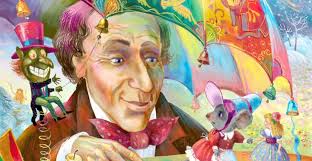